SKILLS FOR SCHOOL AND BEYOND | MANAGING STRESS
STRESS OR NOT?
The following dialogue has three roles:
Teacher
Eddie
Dominique
Practice the dialogue several times before performing it in front of the class.
For about 30 seconds, the two students sit at desks at the front of the room. Eddie shuffles frantically through papers, trying to cram for a history test. Dominique sits calmly and looks relaxed, perhaps reading a book. The teacher enters the room and walks over to his desk in the corner, talking as he walks.
© 2022 OVERCOMING OBSTACLES
Eddie looks up with an expression of panic.
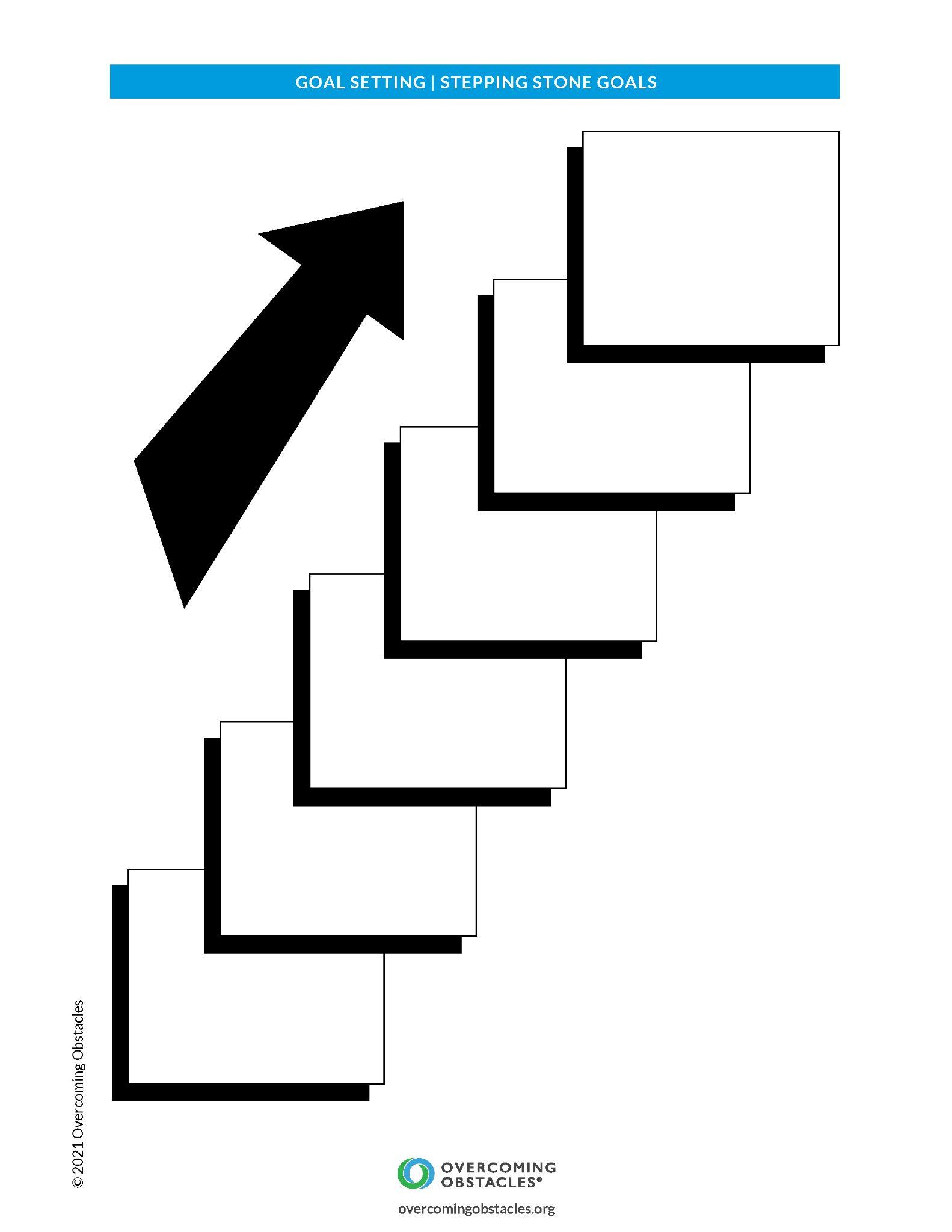